Déficiences Métaboliques :
 VIH/SIDA & activités physiques adaptées
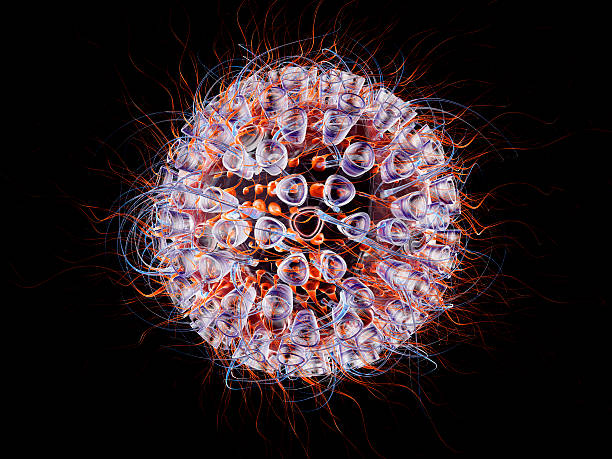 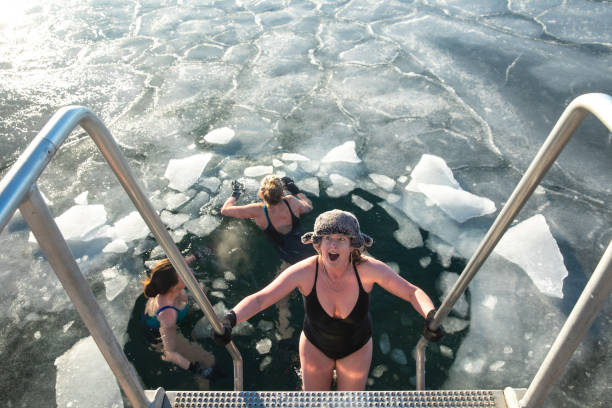 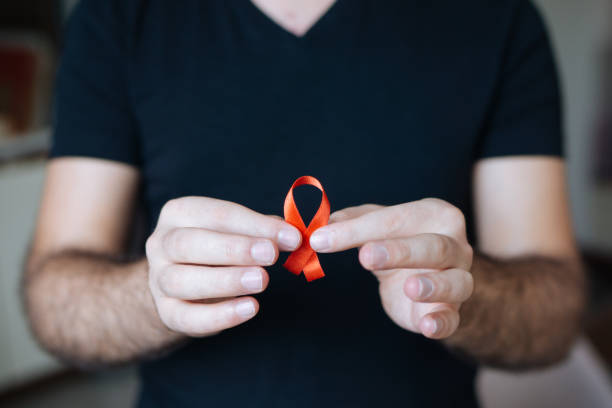 Sommaire
Historique, épidémiologie (CM n°1)

Transmission, dépistage et prévention (CM n°1)

Physiopathologie & Traitements (CM n°2)

Vivre avec le VIH (CM n°3)

Intérêts et objectifs de l’APA (CM n°4)

VIH & APA en France (CM n°5)
Recap du CM2
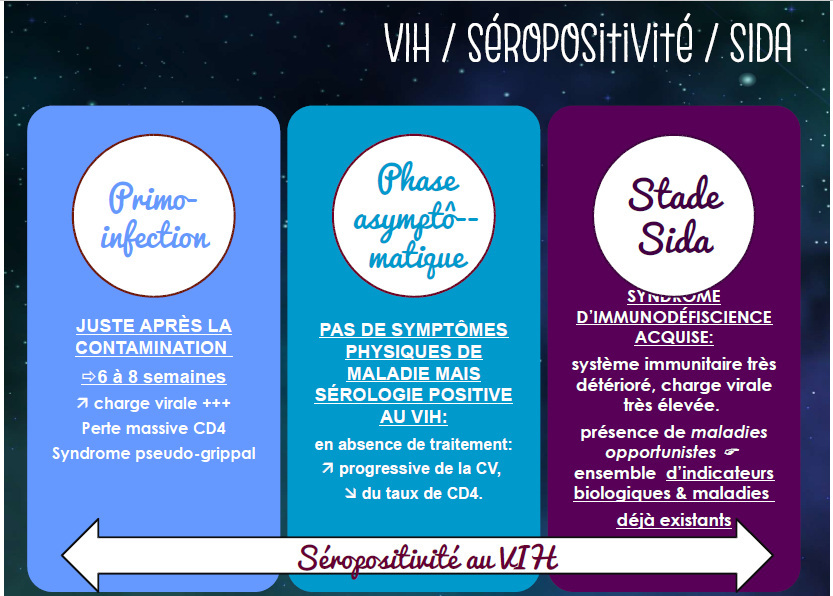 Prévention
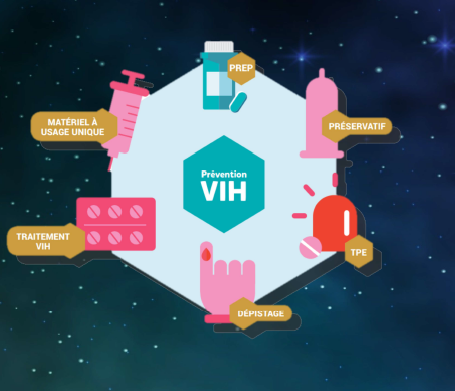 Physiologie VIH
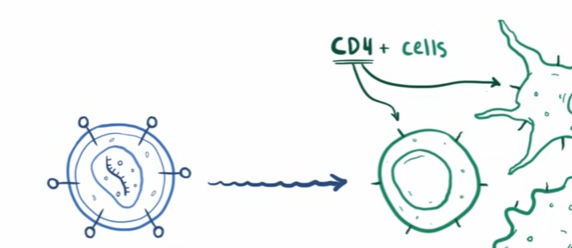 VIH à Sida
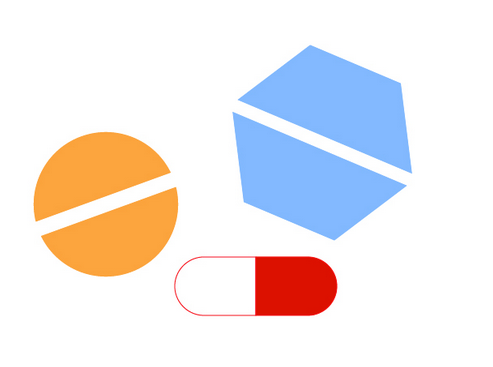 Traitements
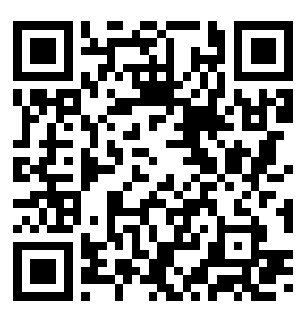 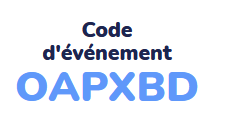 Un profond changement du statut vital chez les individus atteints du VIH : les raisons
Années 2000 jusqu’à aujourd’hui
Années 1980’
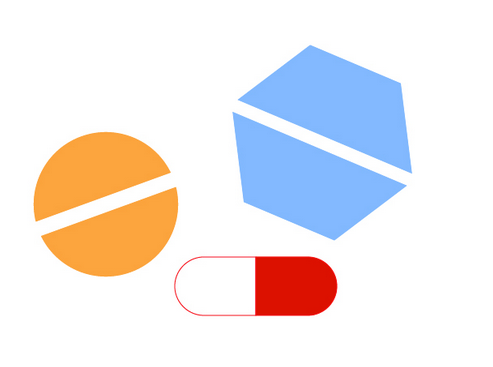 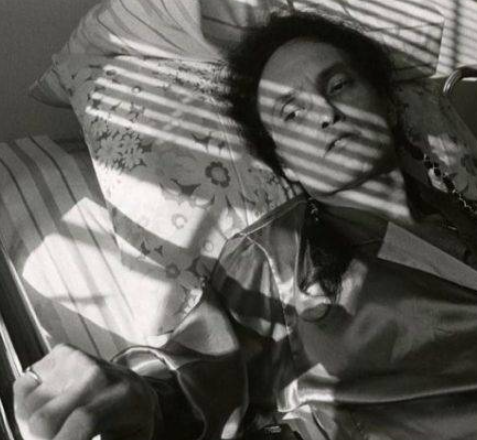 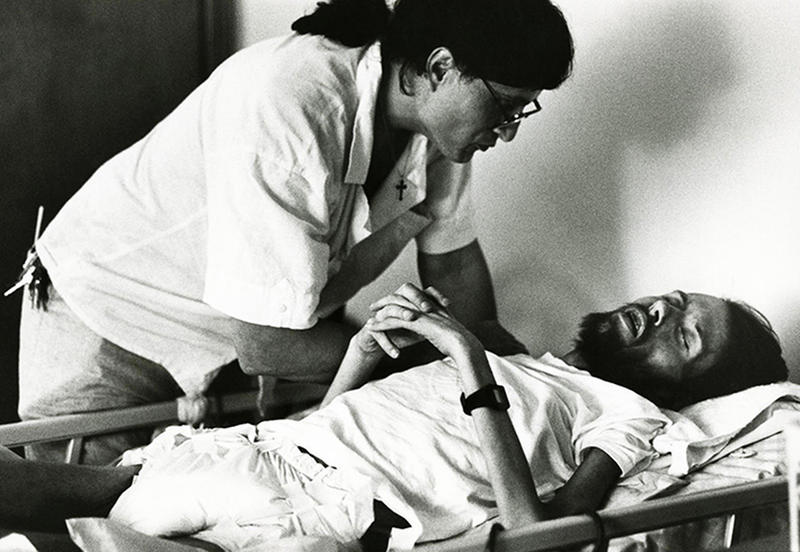 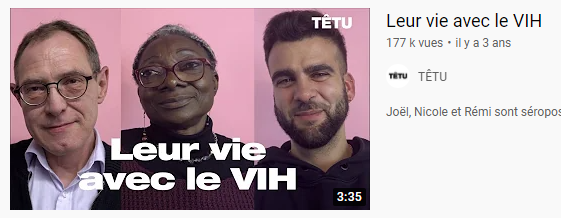 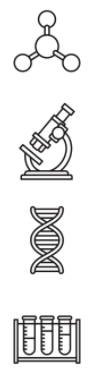 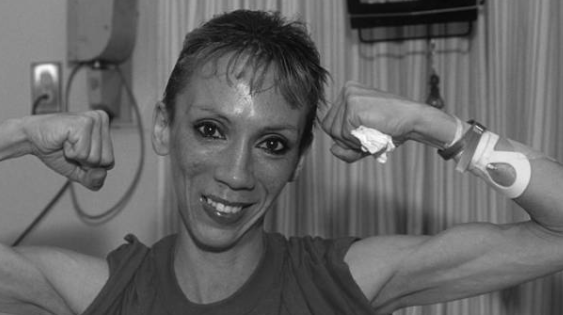 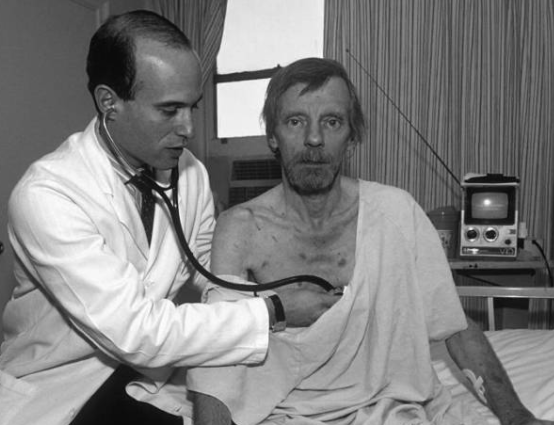 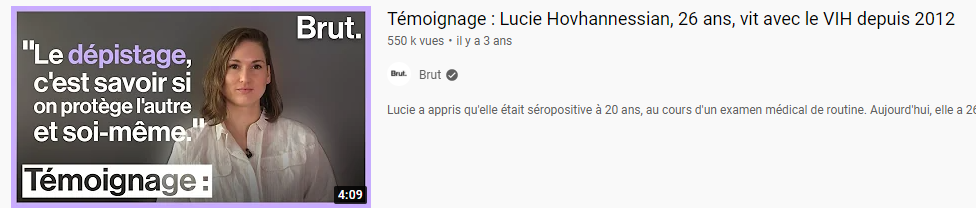 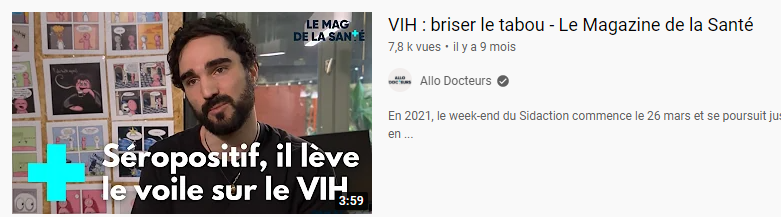 Evolution du statut vital
Effets secondaires TTT
Atteintes chroniques & systémiques
Vieillir avec VIH
Un profond changement du statut vital chez les individus atteints du VIH : les résultats
Espérance de vie
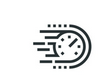 Années 2000 jusqu’à aujourd’hui
Années 1980’
Si aucun diagnostic ou pas de traitement, Séropositif / Sida / mort ≈ 9 ans
Diagnostiqué à stade SIDA : ≈ 20 mois à vivre
Séropositif / Sida / mort ≈ 9 ans
Individu séropositif avec traitement, bonne adhérence au traitement, un suivi adéquate : espérance de vie proche d’une personne séronégative
Nakagawa et al., 2013
Evolution du statut vital
Effets secondaires TTT
Atteintes chroniques & systémiques
Vieillir avec VIH
Un profond changement du statut vital chez les individus atteints du VIH : les conséquences
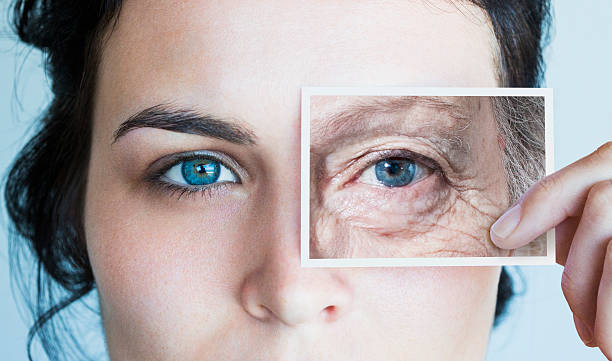 Personnes pouvant vivre à un âge avancée avec le VIH
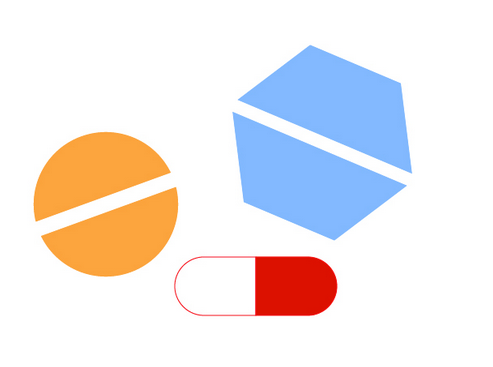 Effets à long terme des traitements et du VIH sur l’état de santé
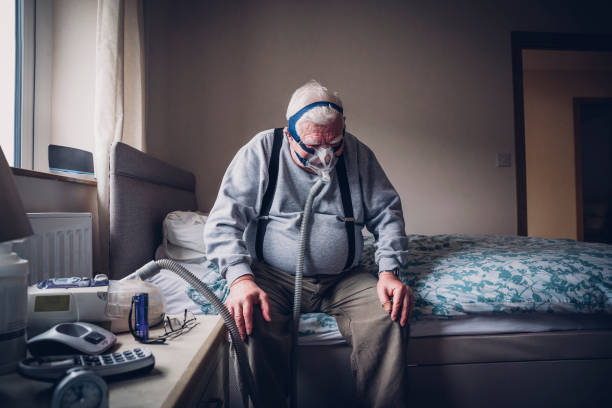 Développement de plusieurs pathologies : comorbidités (obésité, diabète, maladies cardiovasculaires et respiratoires…..)
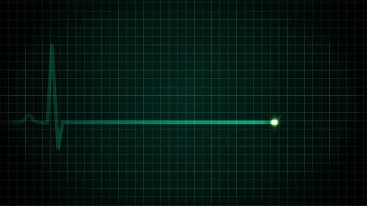 Causes de décès qui ne sont plus toujours associées directement au VIH
Nakagawa et al., 2013
Evolution du statut vital
Effets secondaires TTT
Atteintes chroniques & systémiques
Vieillir avec VIH
Un profond changement du statut vital chez les individus atteints du VIH : les conséquences
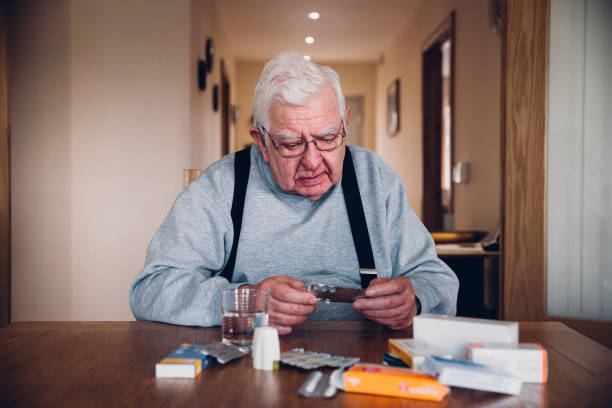 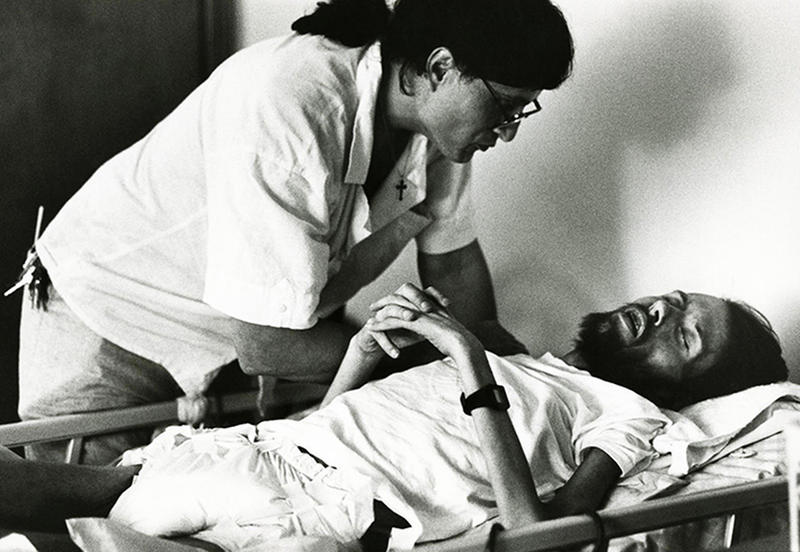 Passage en ≈20 ans d’une maladie mortelle à une maladie chronique
Nakagawa et al., 2013
Evolution du statut vital
Effets secondaires TTT
Atteintes chroniques & systémiques
Vieillir avec VIH
Un profond changement du statut vital chez les individus atteints du VIH : les conséquences
Vivre avec les effets secondaires des médicaments



Pathologie chronique et systémique



Vieillir avec le VIH
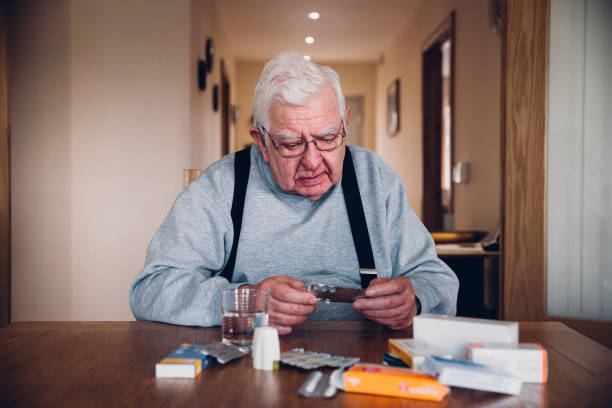 Evolution du statut vital
Effets secondaires TTT
Atteintes chroniques & systémiques
Vieillir avec VIH
Une panoplie d’effets indésirables
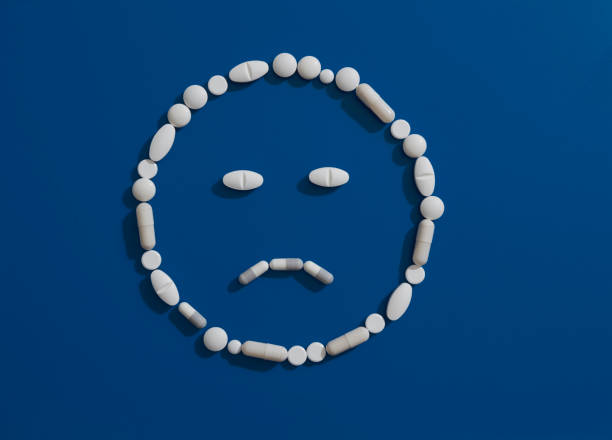 Evolution du statut vital
Effets secondaires TTT
Atteintes chroniques & systémiques
Vieillir avec VIH
Une panoplie d’effets indésirables
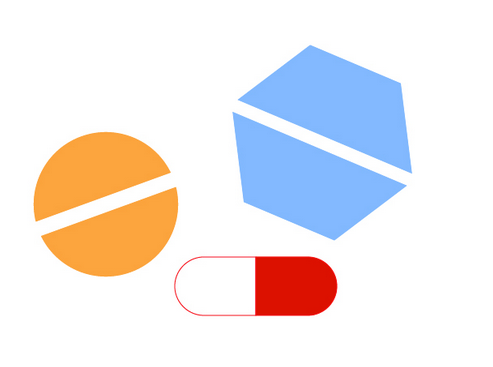 Rappel : 20 antiretroviraux appartenant à 6 classes de médicaments différents
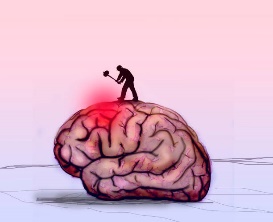 Fatigue, nausées, maux de tête
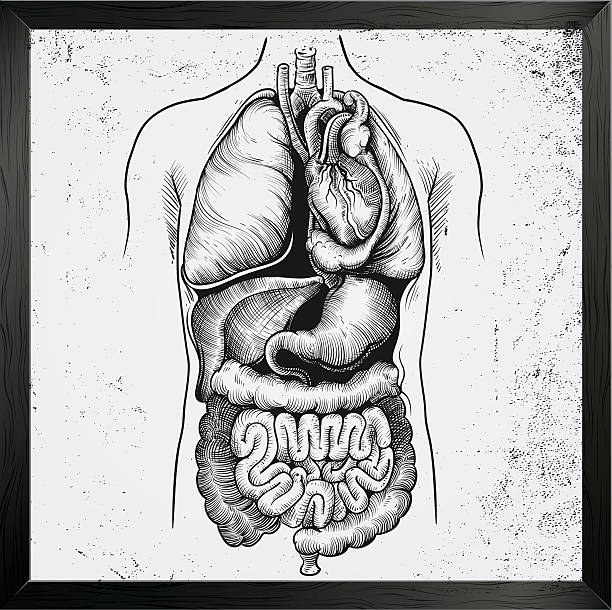 Vomissements, douleurs abdominales, diarrhée et augmentation de la fonction hépatique
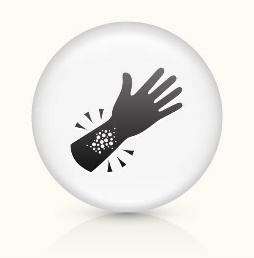 Eruption cutanée, rougeur, suppression de la moelle osseuse
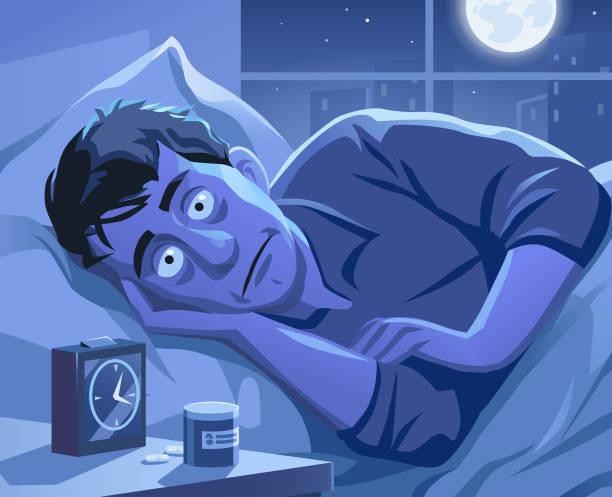 Troubles du sommeil, de la cognition et de l'humeur
Reust 2011
Evolution du statut vital
Effets secondaires TTT
Atteintes chroniques & systémiques
Vieillir avec VIH
Une prévalence élevée concernant les effets indésirables
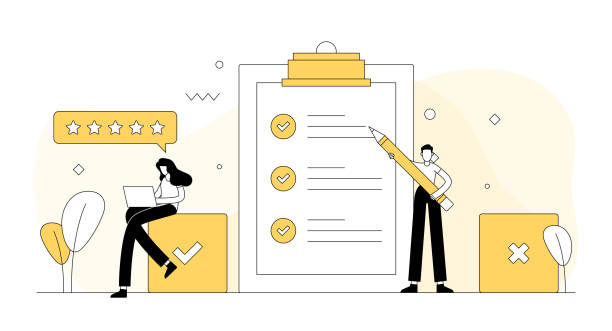 Enquête SIS 2014 : « Vivre avec un traitement contre le VIH en 2014 »
Contexte
- 150 000 PVVIH en France, environ 90 000 prenant un traitement- Evolution des ARV sur les plans pharmacologiques et posologiques- Arrivée des premiers ARV en un comprimé par jour (2009) et essais sur l’intermittence de la prise
7/10 personnes ressentent des effets indésirables liés au TTT

3/10 ne se sentent pas entendues sur ce sujet par leur médecin

Variation selon la thérapie, l’observance, le sexe et l’âge
Evolution du statut vital
Effets secondaires TTT
Atteintes chroniques & systémiques
Vieillir avec VIH
Un point de vue sur la prévalence de ces comorbidités
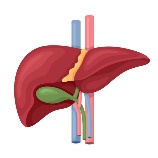 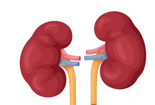 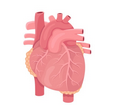 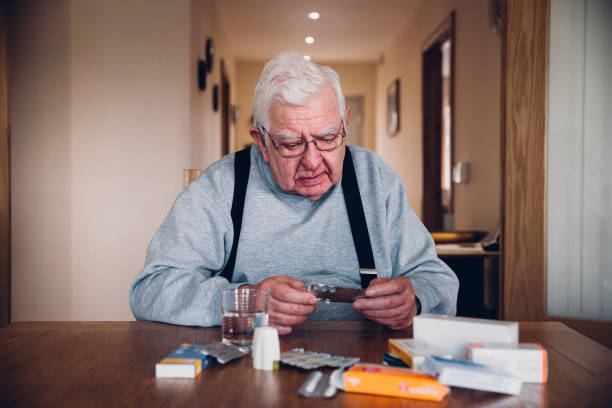 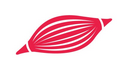 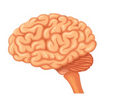 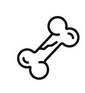 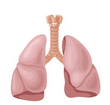 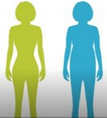 Evolution du statut vital
Effets secondaires TTT
Atteintes chroniques & systémiques
Vieillir avec VIH
Un point de vue sur la prévalence de ces comorbidités
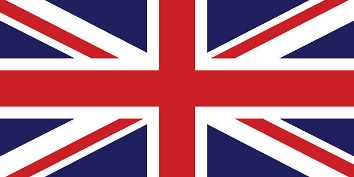 Lorenc et al., 2014
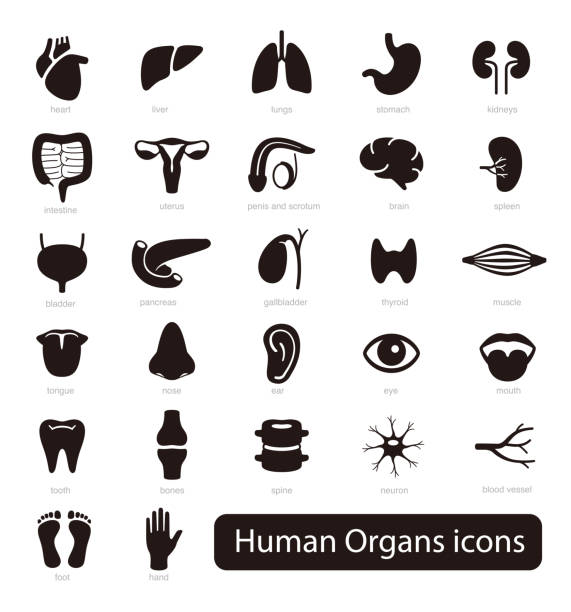 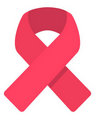 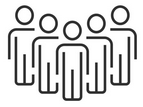 982
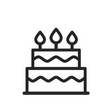 ≥65 ans
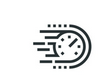 Point à un moment donné
29 % ont au moins une comorbidité (n= 285)
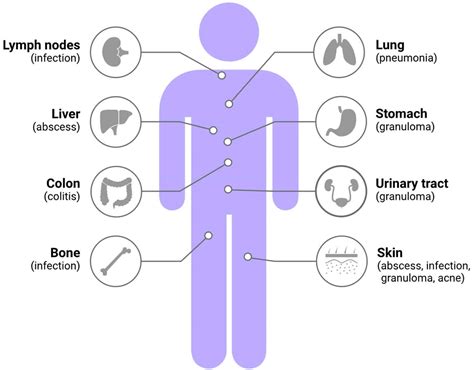 Hépatite : 20 %
Maladies cardiovasculaires : 20 %
Diabète T2 : 11,2 %
Problèmes mentaux : 22 %
Maladie reins : 5%
Evolution du statut vital
Effets secondaires TTT
Atteintes chroniques & systémiques
Vieillir avec VIH
Un point de vue sur la prévalence de ces comorbidités
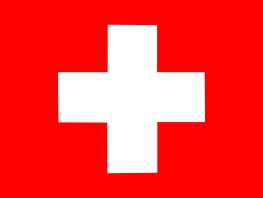 Hasse et al., 2011
8444
↗ des comorbidités avec l’âge
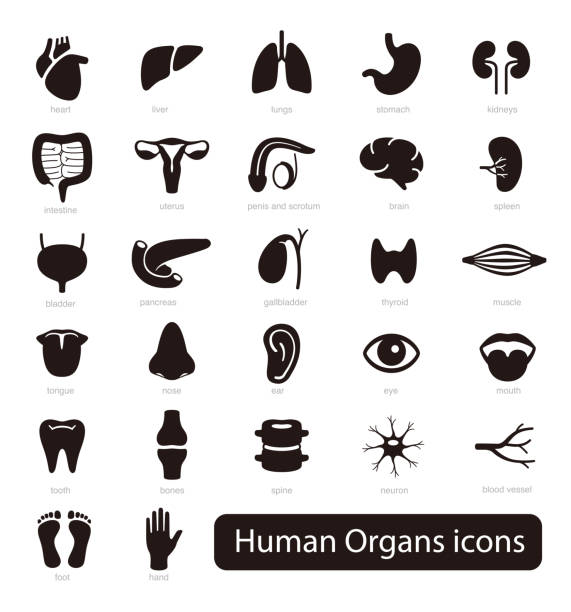 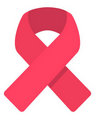 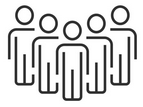 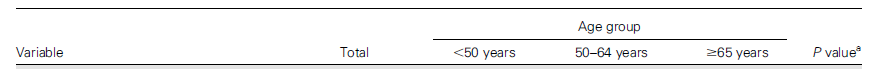 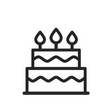 83 % âgés de 30 à 59 ans
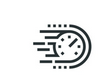 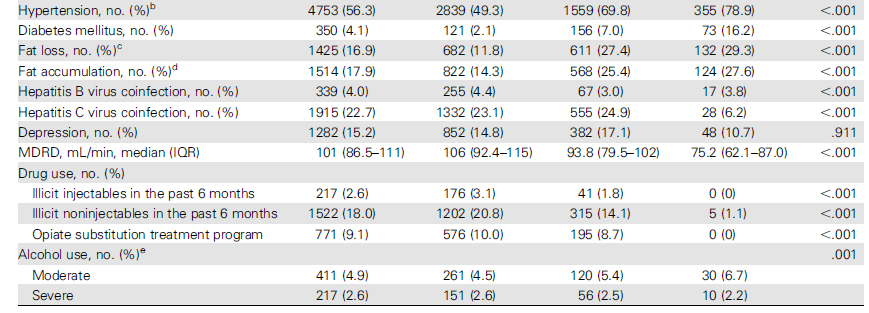 Suivi de 14 ans
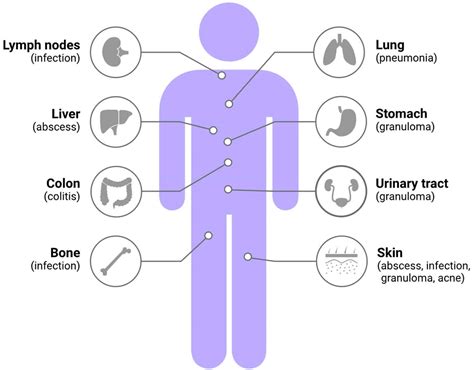 Evolution du statut vital
Effets secondaires TTT
Atteintes chroniques & systémiques
Vieillir avec VIH
Un ensemble de comorbidités
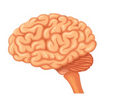 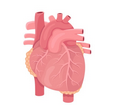 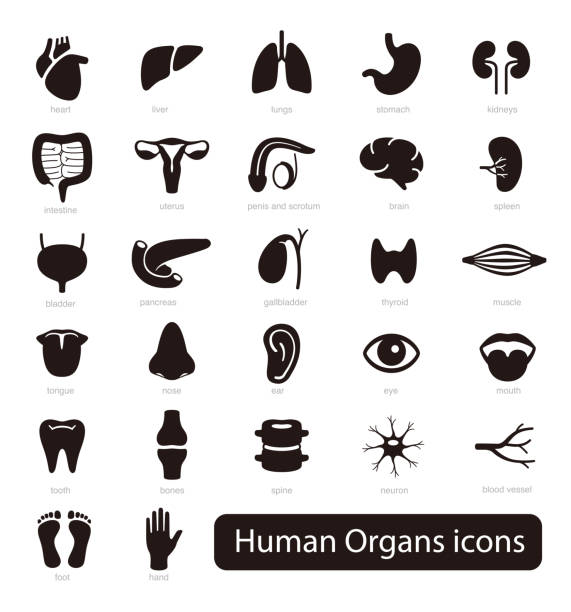 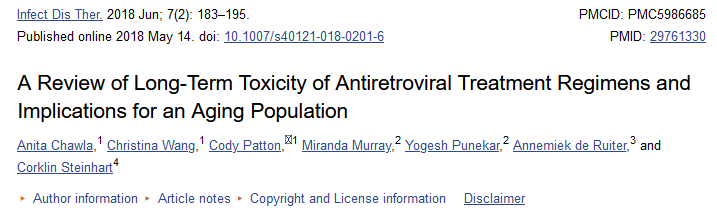 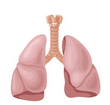 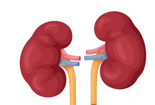 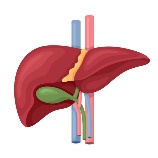 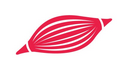 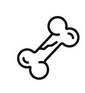 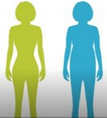 Chawla et al., 2017
Evolution du statut vital
Effets secondaires TTT
Atteintes chroniques & systémiques
Vieillir avec VIH
Système nerveux central
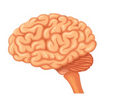 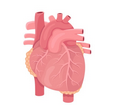 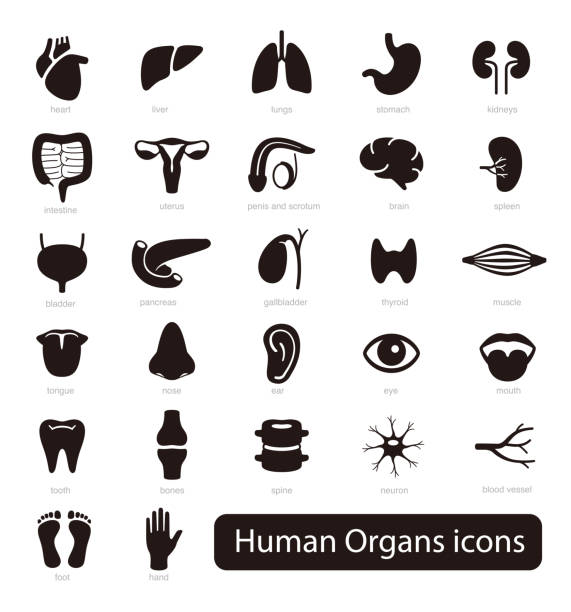 ↗ des troubles neurocognitifs

↘ vitesse de traitement d’information

 ↘ aisance verbale

 ↘ mémoire de travail
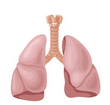 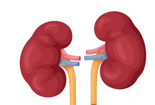 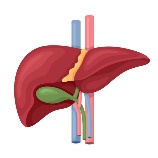 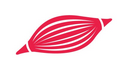 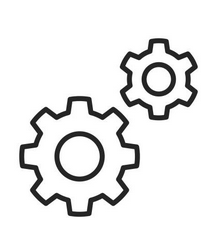 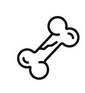 Mixe entre les effets du VIH / comorbidités & du traitement
Usage des drogues
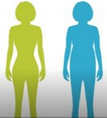 Chawla et al., 2017
Evolution du statut vital
Effets secondaires TTT
Atteintes chroniques & systémiques
Vieillir avec VIH
[Speaker Notes: https://presse.inserm.fr/en/vieillir-avec-le-vih-associe-a-un-risque-accru-de-developper-des-deficience-cognitives/36953/]
Cardiovasculaire
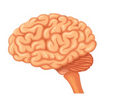 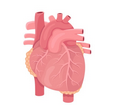 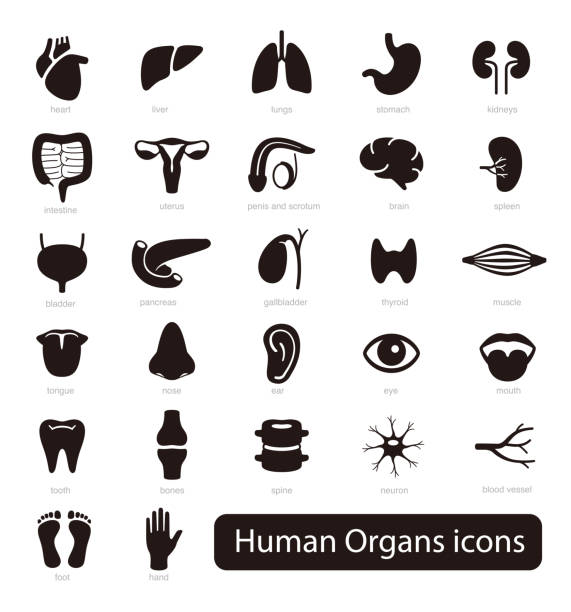 ↗ du risque d’AVC ischémique

↗ du risque d’infection du myocarde

↗ de l’hypertension artérielle
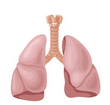 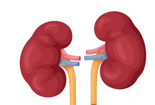 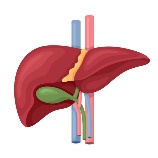 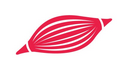 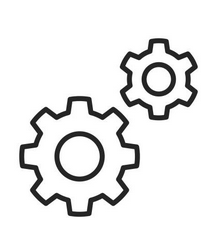 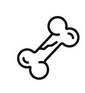 Effet du traitement
Tabagisme & alcoolisme
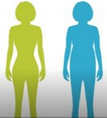 Chawla et al., 2017
Evolution du statut vital
Effets secondaires TTT
Atteintes chroniques & systémiques
Vieillir avec VIH
Appareil respiratoire
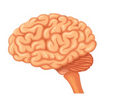 ↗ du risque de BPCO / asthme

↗ du risque d’emphysème

↗ Hypertension pulmonaire

Problème de diffusion capillaire
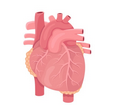 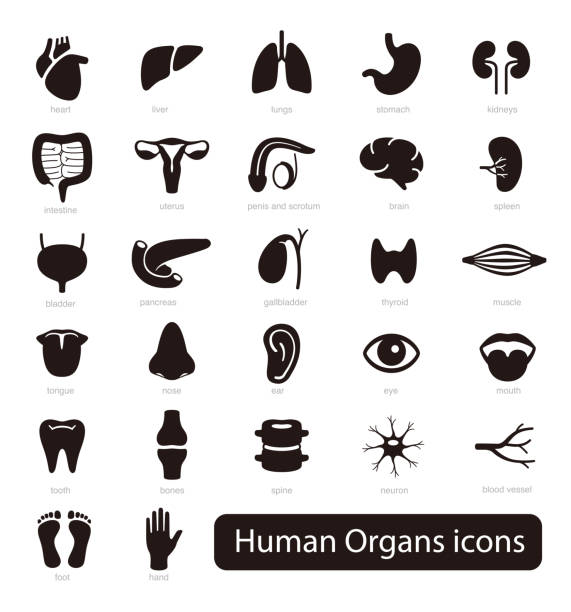 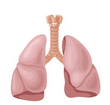 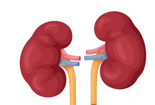 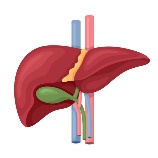 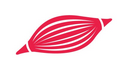 Ces risques sont présents chez les personnes fumeuses et non fumeuses ayant le VIH
Les facteurs associés sont alors l’utilisation de la thérapie ART + tabagisme
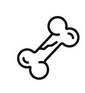 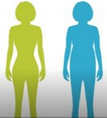 Fitzpatrick et al., 2018
Evolution du statut vital
Effets secondaires TTT
Atteintes chroniques & systémiques
Vieillir avec VIH
Fonction rénale
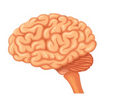 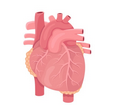 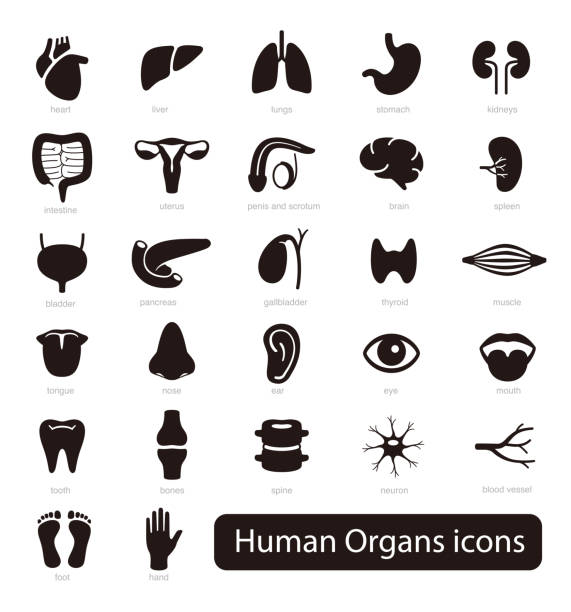 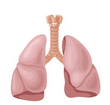 Insuffisance rénale prématurée

Toxicité accrue pouvant amener à divers problèmes métaboliques
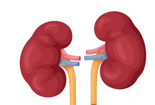 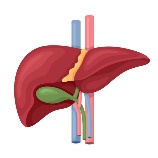 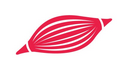 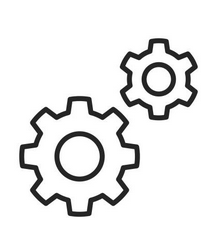 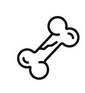 Effet du traitement
Tabagisme & alcoolisme
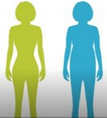 Chawla et al., 2017
Evolution du statut vital
Effets secondaires TTT
Atteintes chroniques & systémiques
Vieillir avec VIH
Foie
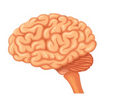 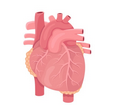 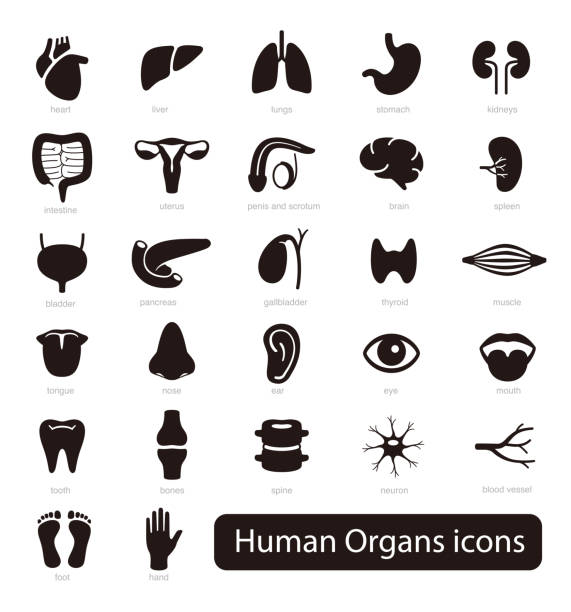 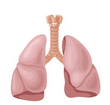 Fibrose hépatique

↗ Apparition de diabète de type II
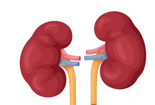 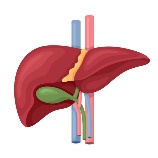 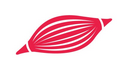 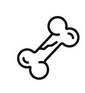 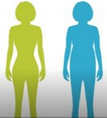 Chawla et al., 2017
Evolution du statut vital
Effets secondaires TTT
Atteintes chroniques & systémiques
Vieillir avec VIH
[Speaker Notes: La fibrose hépatique est la résultante commune aux maladies chroniques du foie, caractérisée par l'accumulation anormalement élevée de constituants de la matrice extracellulaire dans le parenchyme hépatique. Sa progression peut conduire à la cirrhose1,2.

Le diagnostic et l'évaluation du degré de la fibrose hépatique, essentiels à la prise en charge des patients, ont reposé chronologiquement sur l'autopsie, la clinique, la biologie hépatique de routine, la ponction-biopsie hépatique, l'échographie, les tests sanguins non invasifs de fibrose et enfin de l'élastométrie3.]
Problèmes musculaires structuraux et fonctionnels
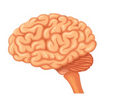 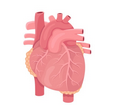 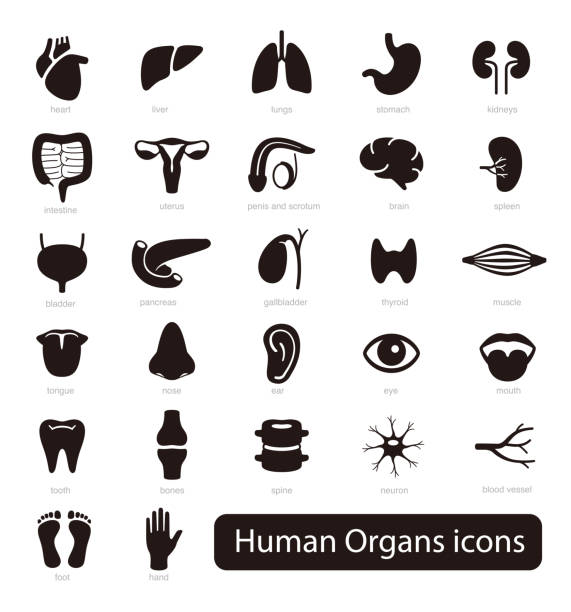 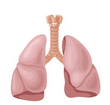 ↘ Force musculaire, notamment des membres inférieurs

↘ Capacité aérobie
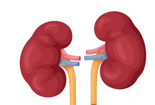 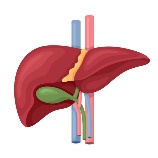 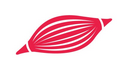 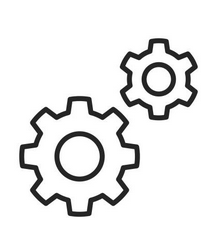 Anomalies musculaires structurelles et inflammatoires
Déconditionnement physiologique 
Dysfonctionnement cardiopulmonaire
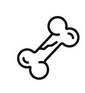 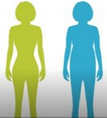 Gomes – Neto et al., 2018
Evolution du statut vital
Effets secondaires TTT
Atteintes chroniques & systémiques
Vieillir avec VIH
Fragilité osseuse
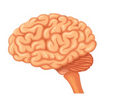 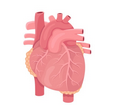 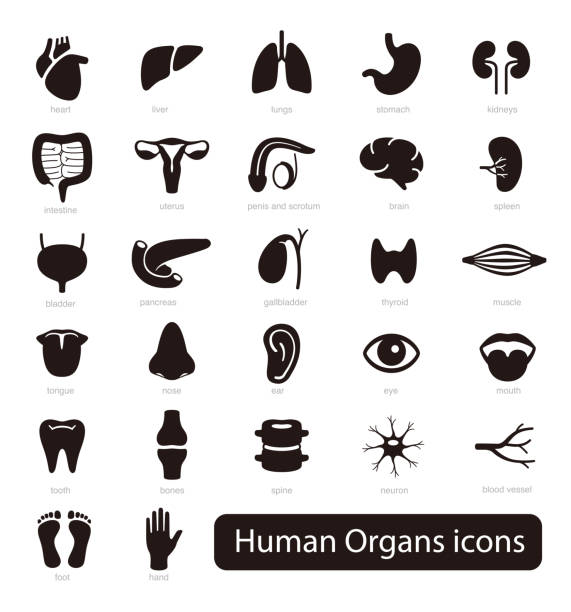 ↗ Ostéoporose et fracture de fatigue

 ↗ fractures sur les membres inférieures
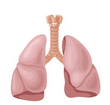 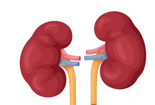 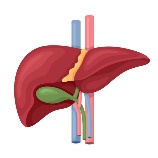 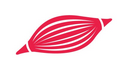 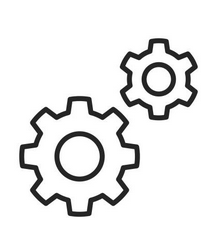 Toxicité à long terme du traitement : accélèrent le vieillissement des cellules souches dans moelle osseuse 

Effet du VIH : infecte les cellules chargées de dégrader les os (ostéoclastes)
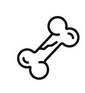 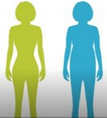 Chawla et al., 2017
Evolution du statut vital
Effets secondaires TTT
Atteintes chroniques & systémiques
Vieillir avec VIH
[Speaker Notes: https://www.inserm.fr/actualite/therapie-anti-vih-augmente-risque-osteoporose/


https://www.inserm.fr/actualite/vih-induit-defauts-osseux-en-infectant-osteoclastes]
Modification morphologique
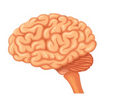 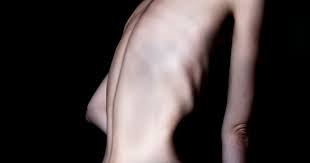 Cachexie
Perte involontaire de masse entraînant une fonte musculaire

Lipodystrophies 

Anomalie de répartition des graisses
- lipoatrophies, fontes adipeuses
- lipohypertrophie, accumulation de tissu adipeux
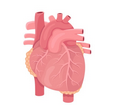 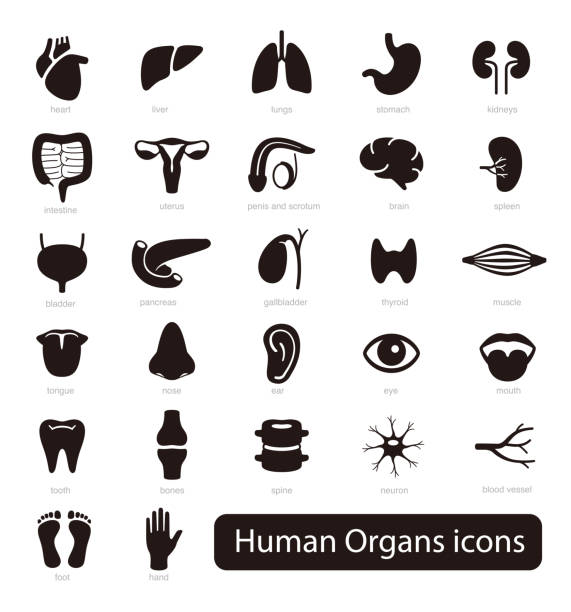 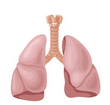 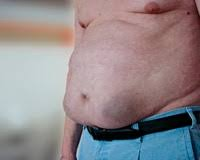 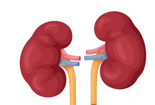 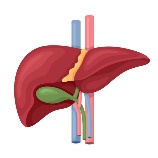 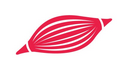 Anomalies du métabolisme lipidique:
Hypertriglycéridémie (TG > 2g/l)
Hypercholestérolémie (LDL > 2,2g/l)
Anomalies du métabolisme glucidique:
- Insulinorésistance
- Intolérance au glucose
- Diabète
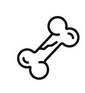 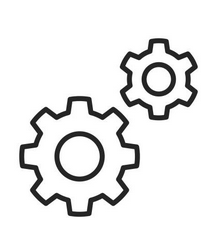 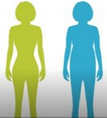 Chawla et al., 2017
Evolution du statut vital
Effets secondaires TTT
Atteintes chroniques & systémiques
Vieillir avec VIH
Un vieillissement pas si simple
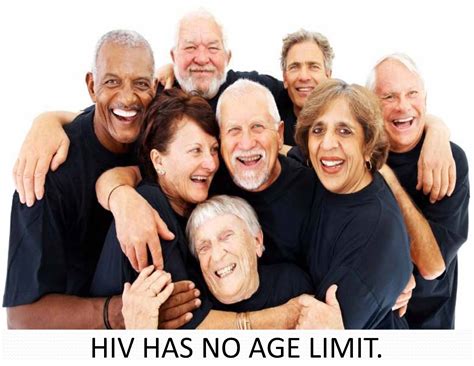 Evolution du statut vital
Effets secondaires TTT
Atteintes chroniques & systémiques
Vieillir avec VIH
Un vieillissement marqué par plusieurs problèmes
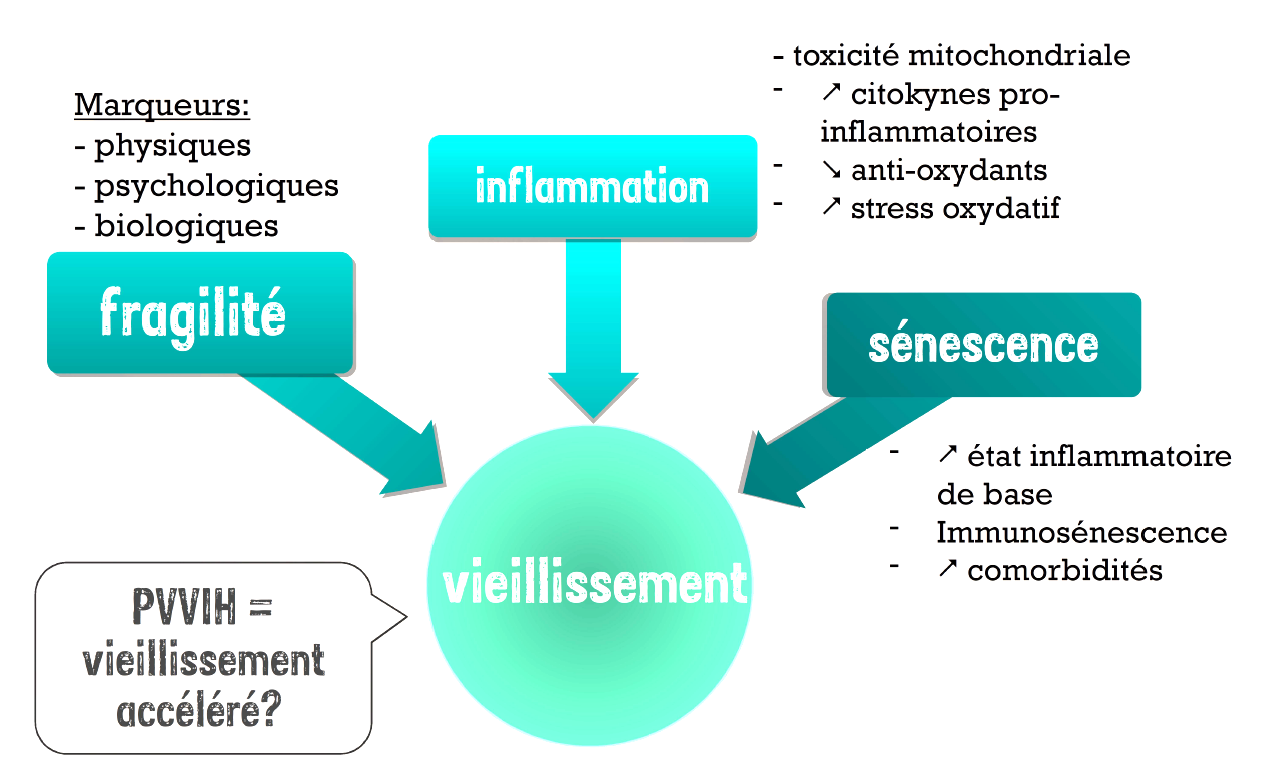 Evolution du statut vital
Effets secondaires TTT
Atteintes chroniques & systémiques
Vieillir avec VIH
[Speaker Notes: Sénescence : Processus de ralentissement de l'activité vitale chez les individus âgés.]
Un vieillissement accéléré
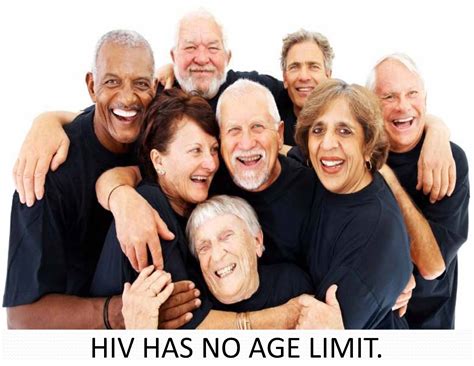 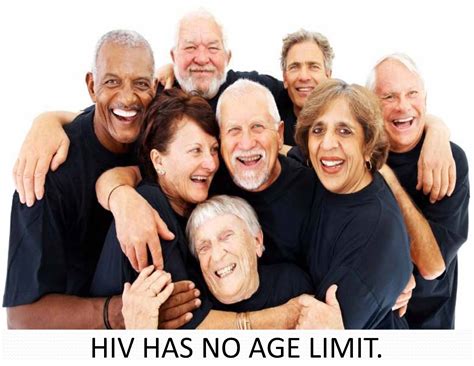 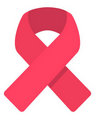 Séronégatif
Séropositif
Vieillissement prématuré, accentué, voire accéléré 
↗ maladies cardiovasculaires /  fragilité / maladies rénales chroniques / accidents vasculaires cérébraux 

Même en tenant compte des facteurs liés au mode de vie
UNAIDS et al., 2019, Van Epps et al., 2017, Brooks et al., 2012
Evolution du statut vital
Effets secondaires TTT
Atteintes chroniques & systémiques
Vieillir avec VIH
Les raisons de ce vieillissement accéléré
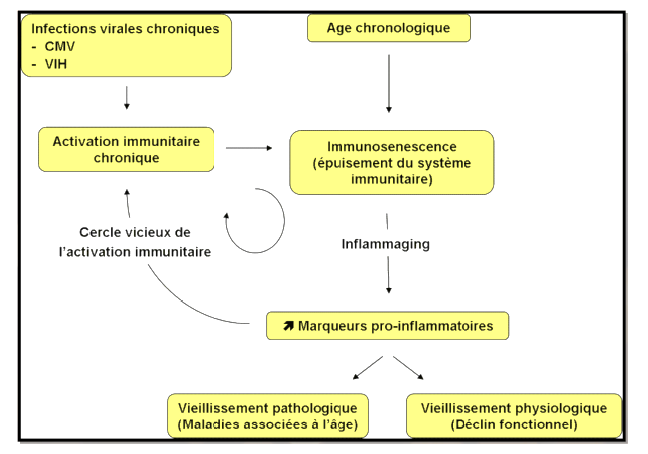 Evolution du statut vital
Effets secondaires TTT
Atteintes chroniques & systémiques
Vieillir avec VIH
3 conséquences de vieillir avec le VIH
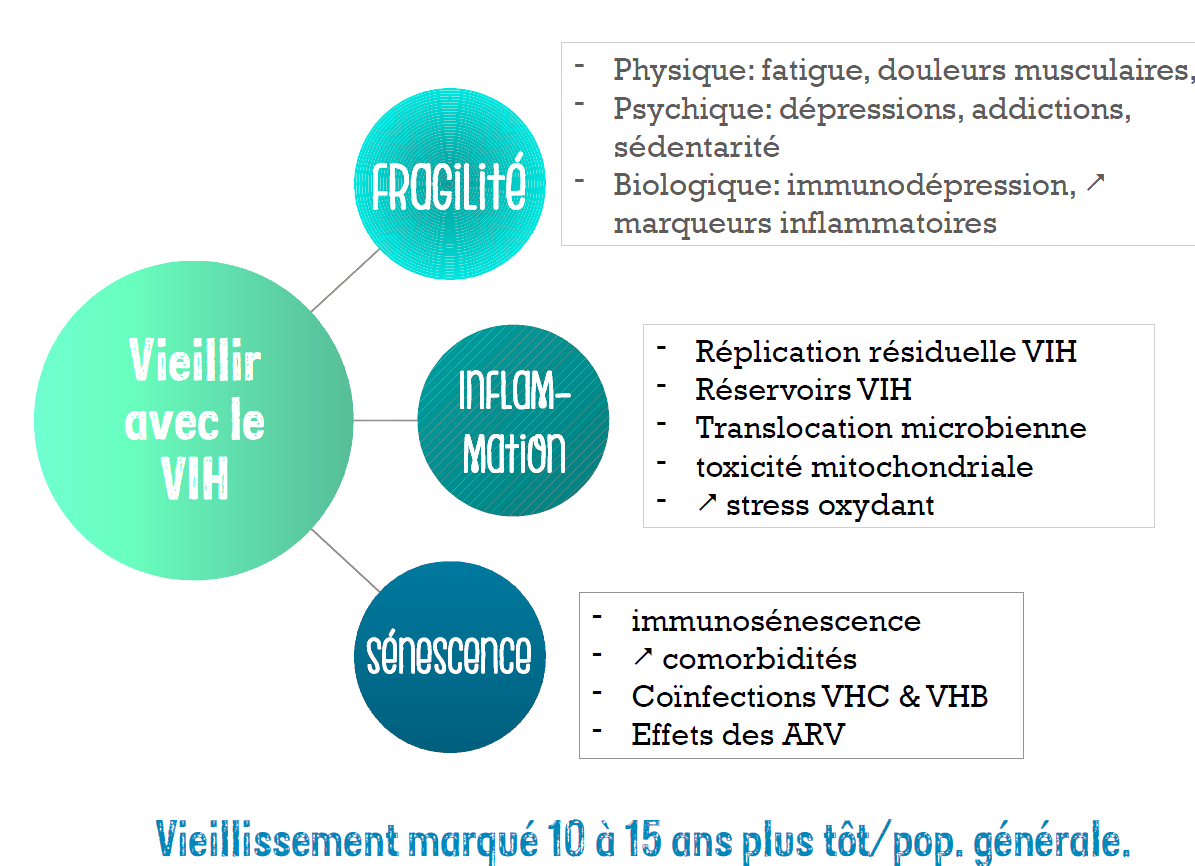 Evolution du statut vital
Effets secondaires TTT
Atteintes chroniques & systémiques
Vieillir avec VIH
[Speaker Notes: Vhb virus hépatite b
Vhc virus : Le virus de l'hépatite C (VHC) peut provoquer des infections aiguës comme des infections chroniques.]
Les causes de mortalité liés au VIH
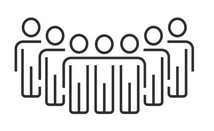 > 460 000 personnes infectées du VIH suivies
1997
2012
5302 personnes sont mortes (6%)
91 % des causes de mortalité sont identifiables
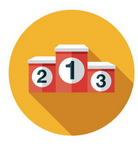 Diagnostique tardif = plus fort prédicteur de mortalité

Les autres causes de mortalités sont associées à des pathologies liées au VIH (cancer (7%) / maladies cardiovasculaire (7%), pathologies des reins (5%)
Mortalité est supérieure chez les PVIH en comparaison à la population normale
Croxford et al., 2017
Evolution du statut vital
Effets secondaires TTT
Atteintes chroniques & systémiques
Vieillir avec VIH
[Speaker Notes: Mortality and causes of death in people diagnosed with HIV in the era of highly active antiretroviral therapy compared with the general population: an analysis of a national observational cohort
Croxford et al.,2017]
Stigma & aspect social
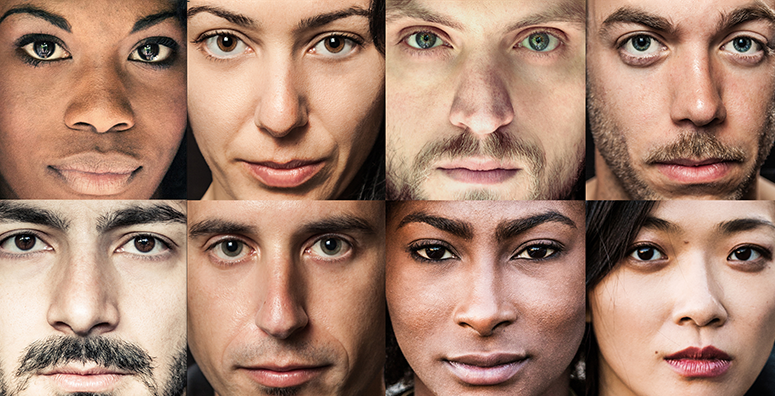 1 personne sur 8 vivant avec avec le VIH se voit refuser des services de santé en raison de la stigmatisation et de la discrimination (étude sur 70 000 personnes dans 50 pays)


Discrimination à l’emploi avec un taux de chaumage de 16% en 2011 en France
The social stigma of HIV–AIDS: society’s role
[Speaker Notes: The social stigma of HIV–AIDS: society’s role
Emmanuel N Kontomanolis, Spyridon Michalopoulos, Grigorios Gkasdaris, and Zacharias Fasoulakis

https://www.inserm.fr/actualite/plus-en-plus-difficile-travailler-avec-vih/


UNAIDS (2017) ‘Make some noise for zero discrimination on 1 March 2017]
Recap du CM3
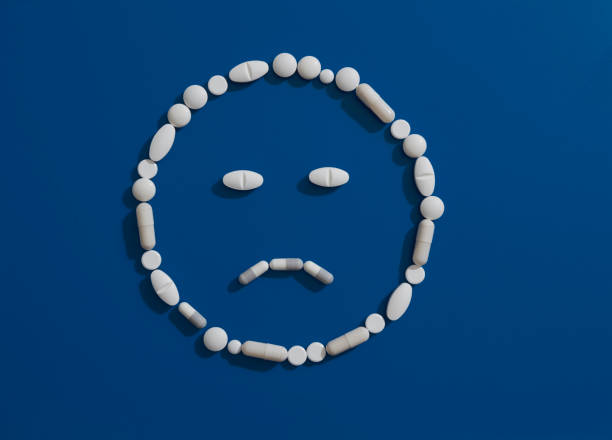 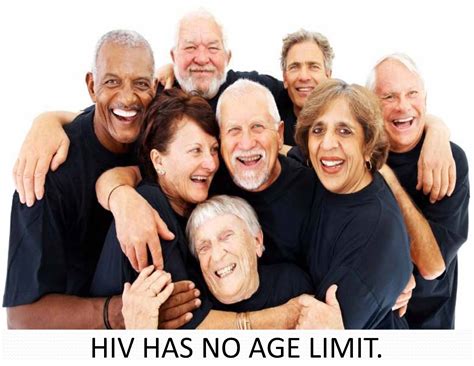 Evolution statut vital
Effets secondaires TTT
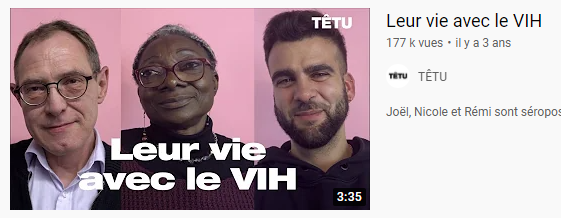 Vieillir avec le VIH
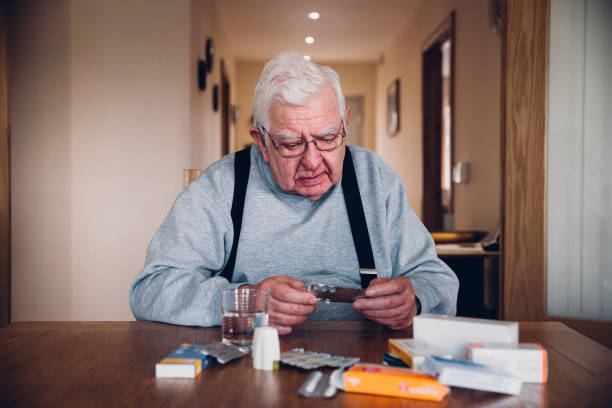 Maladie chronique systémique